Master Economie IndustrielleModule: Management de l’innovation Enseignant : Souman M.O
Intitulé de l’unité : Unité fondamentale
Volume Horaire : Cours (3 heures) , TD (1,5 heures)
Coefficient : 3
Evaluation : Cours (examen)
	         TD (Présence, Conduite, exposé)
Introduction
L’économie: quelques éléments de base?
La rareté  
caractéristique des ressources économique qui se trouve en quantité limité,
Les besoins
 sont illimités, qui demande d’être satisfaits
L’économie
 l’étude de la façon dont l’économie (société) gère sers ressources rares. 

Penser comme un économiste
 L’économiste est un scientifique 
Méthode scientifique: observation/ théorie/ encore de l’observation
Le rôle  des hypothèses
Modèles économiques
L’économiste comme conseiller politique
Analyse positive: le monde tel qu’il est 
Analyse normative: le monde tel qu’il devrait être 
Les économistes en tant que mathématiciens
Principes de l’économie
Comment les individus prennent leurs décisions?
Les individus font face à des arbitrages (pas de repas gratuit)
Le cout d’une chose mesure ce à quoi on renonce pour l’obtenir (cout d’opportunité) 
Les individus rationnels raisonnent à la marge (variation à la marge)
Les individus réagissent aux incitations (modification des comportement)

Comment les individus interagissent?
L’échange est profitables pour tous ( gains de l’échange)
Les économies de marché sont habituellement un bon mode d’organisation de l’activité économique ( Adam Smith et la main invisible)
L’Etat peut parfois améliorer les situations de marché (défaillance de marché)

Comment fonctionne l’économie dans son ensemble?
Le niveau de vie d’une économie dépend de sa capacité à produire des biens et services (productivité)
Les prix augmentent lorsque la Banque centrale imprime trop de monnaie (inflation)
A court terme, la société est confrontée à un arbitrage entre inflation et chômage (courbe de Phillips)
Introduction à l’économie industrielle
Définition 

L’industrie: correspond généralement à l’ensemble des firmes qui produisent des biens ou des services proches, étroitement substituables qui donc se trouve en concurrence sur le marché,

L’économie industrielle est un champ de l’économie consacré à la compréhension du fonctionnement d’un marché en fonction da sa structure, ainsi elle s’intéresse à l’analyse du comportement et stratégies des entreprises (prix, quantité, qualité, discrimination, dépenses en R&D, de publicité ou d’innovation);

L’économie industrielle s’intéresse aussi à la régulation des marchés et à l’organisation interne des entreprises.
Introduction à l’économie industrielle
Pourquoi étudier vous l’économie industrielle ? Ou bien à quoi sert l’économie industrielle?

Aide à la décision privé et à la stratégie d’entreprise:
Quelle politique tarifaire ? Quels positionnement de ses produits? Comment entrer ou se maintenir sur un marché? Quel choix technologique? Arbitrage entre innovation ou adoption des nouvelles  technologies ?......etc.
Aide à la décision publique et à la politique publique:
Politique de la concurrence? Politique industrielle? Politiques d’incitation et de régulation? Politique de ciblage du progrès technique et d’innovation?
Introduction à l’économie industrielle
Evolution historique de l’EI (LES GRANDES ECOLES)
Père fondateurs
Marschall (1842-1924) rendement d’échelle et économie d’échelle, la notion de la courbe d’expérience, LT-CT;
Berk et Means (1932) concentration industrielle- pour peu d’entreprise de grande taille;
Chamberlain et Robinson: concurrence imparfaite  par les rendements croissants et la concurrence monopolistique (différentiation des produits;
Schumpeter (1934) l’entrepreneur innovateur et l’innovation est le cœur de la croissance et de la compétitivité     
Ecole de Harvard (1920) Paradigme SCP
Structure-Comportement-Performance 
Tradition  de Chicago (1970) ou NEI 
Importance de la théorie des jeux; recours à la modélisation (proposition théorique/test empirique), plus de rigueur dans les lien de causalité.
Profit et compétence
Chargé d’études (Grandes Entreprises, Agences de régulation type Autorité de la concurrence) 
Chargé du management de projet et produit innovant 
Chargé du développement à l’international 
Cadre supérieur en stratégie et organisation de l'entreprise 
Direction technique
Directeur des études économiques,  
Economiste statisticien 
Chef de produit 
Directeur d’une Business Unit 
Economiste statisticien 
Expert analyste,  
Economiste,  
Team Manager 
Expert de projet 
Economiste et chargé d’études 
Project manager
Programme des cours
Chapitre I : Management, Changement, Créativité et   				innovation 

Chapitre II : Incitation à l’innovation, structure du 			marché et course au brevet

Chapitre III : Le financement et l’aide publique à 					l’innovation

Chapitre IV : Adoption Stratégique de nouvelles 					technologies
Thèmes des exposés
Exposé 01 : Innovation, créativité et changement 
Exposé 02: Management d’innovation et l’économie de la 		                	             connaissance
Exposé 03 : Changement technologique, croissance et innovation 
Exposé 04 : la méthode agile et management de l’innovation
Exposé 05 : Les stratégies d’innovation 
Exposé 06 : Education, formation et innovation
Exposé 07 : le droit de propriété à l’innovation 
Exposé 08 : Innovation et imitation     
Exposé 09 : Système financier et innovation 
Exposé 10 : Innovation et externalités
Exposé 11 :  Innovation moteur de destruction créatrice et 		           	            mobilité sociale 
Exposé 12 :  Politiques industrielle et institutions de l’innovation
Chapitre I : Changement, Créativité et innovation
Plan du cours
Introduction: pourquoi le management de l’innovation?
C’est quoi l’innovation ? Innovation et invention?
Qui innove ? Comment mesurer l’innovation?
Pourquoi innover? 
Individuel
Entreprise, organisation et industrie
Pays
Rôle de l’innovation?
Typologie de l’innovation?
Changement et créativité : notions de base
Causalité entre changement, créativité et innovation?
Chapitre I : Changement, Créativité et innovation
?
Pourquoi le Management de l’innovation ? 
Management: le processus par lequel des résultats
    sont obtenus de façon efficace et performante, via et avec 
    autrui, dans une organisation (un club, département de R&D)
    qui partage trois points communs (objectif, structure, personnel)

	 Performance: se réfère au fait d’effectuer une tâche 
	                          correctement, à la maitrise de la relation entre 
	                          les ressource et les rendements, le tout en cherchant à     		           minimiser le cout du processus.

	 Efficacité : Mesure se référant au fait d’effectuer les tâches qui s’impose 
	                    et d’atteindre des objectifs.
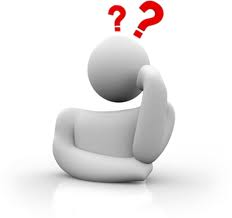 Chapitre I : Changement, Créativité et innovation
C’est quoi l’innovation ? Innovation et invention?
Invention: est une idée nouvelle qui permet, potentiellement, de résoudre un problème déterminé dans le de la technique de production.
Innovation: correspond quant à elle au processus de transformation d’une idée créatif (invention) en produit, service ou méthode appliquée. Une organisation innovante se distingue donc par sa capacité à convertir son pouvoir créatif en résultats pratiques, sous condition de générer des gains d’innovation, une rente d’innovation.
L’innovation: est un terme popularisé par Schumpeter, lors de son analyse au processus de croissance et de l’évolution économique, dont, pour lui l’innovation est l’impulsion fondamentale pour une processus de Destruction/Créatrice, qui met en mouvement l’économie, la consommation et la production.
Chapitre I : Changement, Créativité et innovation
De l’invention à l’innovation
Recherche Fondamentale
Invention
Recherche Appliquée
Développement
Résultats techn et dépôts de brevets
Prototypes
Innovation
Investissement
Chapitre I : Changement, Créativité et innovation
Qui innove? 
1/Innovateur-entrepreneur  (l’approche schumpétérienne) 
2/Innovateur-Chercheur
3/Culture-ouverture d’esprit
4/Structure financière: causalité et relation positive
5/la zone d’habitation: urbaine-concentration-isolation
6/Situation familiale  
Revenue des parents
L’éducation des parents
Son propre éducation
Chapitre I : Changement, Créativité et innovation
Comment mesurer l’innovation?

Brevet: 
Droit exclusif, un monopole temporaire accordé par l’Etat, généralement, 20 ans, à une ou plusieurs personnes (physique ou morale) sur une invention en contrepartie de sa divulgation à condition ( nouveauté; inventivité, possibilité d’application industrielle)   

Dépenses en R&D
R&D: représente l’ensemble des activités entreprise de façon systématique en vue d’accroitre la somme des connaissance et les utilisées pour de nouvelles applications.
Recherche Fondamentale: produire de nouvelle connaissance-théorique- pas à usage économique- (Université- labo de recherche)
Recherche appliquée: qui est dirigé vers un but ou objectif pratique. 
Développement: consiste à l’application de ces connaissance pour la fabrication  de nouveaux produit, matériaux ou dispositif.
Chapitre I : Changement, Créativité et innovation
Typologie de l’innovation
Type d’innovation
Innovation de produit ou service
Innovation de procédé (technologie de production)
Innovation organisationnelle
Innovation marketing
Innovation financière

Par niveau
Innovation Radical
Machine à vapeur, l’électricité, révolution industrielle
Innovation incrémentale
Logiciel, accessoires automobiles,
Chapitre I : Changement, Créativité et innovation
Rôle de l’innovation ou pourquoi innover? 

L’individu
Rémunération
Salaire 

L’économie et la société dans son ensemble:
Levier de croissance, notamment, à long terme (Modèle de Solow 1956);
Améliorer le bien-être 
L’entreprise:
Renforce la compétitivité;
Echapper à la concurrence, gain de monopole 
Rentabilité.
Chapitre I : Changement, Créativité et innovation
La Créativité
Quelques définitions
Capability to generate or recognize ideas
Production of novel ideas in any domain
?
Occurrence of a composition  (new & valuable)
Creativity
Ability  to produce work (novel & appropriate)
Act of originating novel Associations
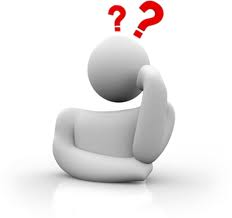 Créativité:  capacité de combiner des idées nouvelles de  façon unique, différente  et inhabituelle.  Imagination
Créativité = faire les choses différemment
Chapitre I : Changement, Créativité et innovation
D’où, on peut avoir la créativité comme….
Attitude
Une façon intrinsèque pour un individu de voir les choses.
Habilité ou intelligence
La capacité de faire
Une connaissance
Quelque chose que l’on connait, souvent après l’avoir appris
Une compétence
Une connaissance ou habilité, mais maitrisée et appliquée 
Un processus
Une démarche utilisant des éléments ou outils aidant à innover
Un résultat
Pour certain, innovation et créativité sont synonymes
Chapitre I : Changement, Créativité et innovation
Favoriser la créativité, quel climat?
Conflit
Débats
défis
Confiance
Esprit d’équipe
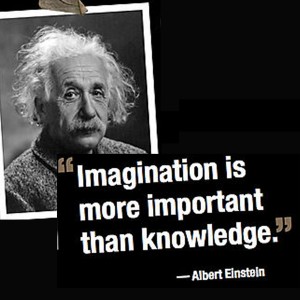 Liberté
Ouverture aux idées
Implication
Temps disponible
encouragement
Ressource suffisante
Prise de risque
Chapitre I : Changement, Créativité et innovation
Gestion de la créativité: art et scientifique
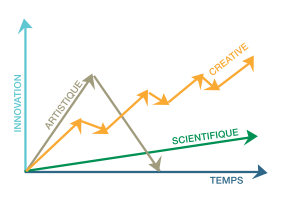 Dans l’entreprise, la créativité est un processus  qui assure l’équilibre entre deux approches opposés,  l’approche gestion artistique de l’entreprise dite d’exploration continue d’une part, et l’approche gestion scientifique de l’entreprise, dite d’exploitation
Chapitre I : Changement, Créativité et innovation
Particularité de l’entreprise créative
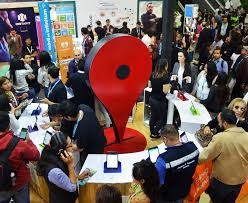 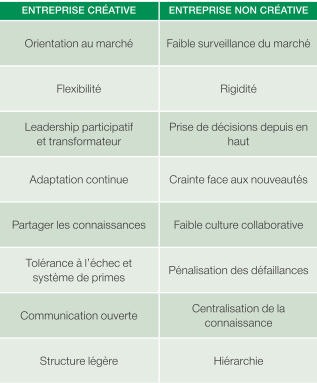 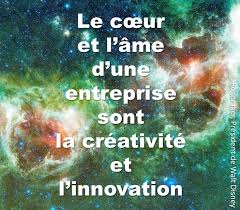 Chapitre I : Changement, Créativité et innovation
Changement et agent de changement  

Définitions: 
Changement est une modification durable apportée à l’environnement, la structure, la technologie ou au personnel d’une organisation, en vue d’une amélioration significative de son fonctionnement  et de ses résultats (rendement, productivité et compétitivité);

 Agent de changement est un individu ou groupe d’individu qui sert de déclencheur prend en charge la modification des processus et des comportement et assure les responsabilité de gestion du processus de changement.
Chapitre I : Changement, Créativité et innovation
Catégories de changement
Structure

Relation d’autorité, coordination de mécanismes
Technologie

Processus de travail, méthode de travail, équipement
Personnel

Attitudes, attentes, perceptions, comportement
Chapitre I : Changement, Créativité et innovation
Souvent, lors d’un processus de changement, une résistance s’affiche.
Peur de l’inconnu
Peur de perde quelque chose de précieux
Résistance  individuelle
Sentiment que le changement n’est pas profitable à l’organisation
Chapitre I : Structure de Marché et Incitation à l’Innovation
Comment encourager et récompenser les performance de a recherche
Structure de Marché
Incitation par le droit de contrôle 
Incitations Monétaires
Incitations non Monétaires
Chapitre I : Structure de Marché et Incitation à l’Innovation
Ce qu’il faut savoir :

L’investissement en R&D est difficilement mesurable
Les chercheurs sont plus experts que les manager (premier aléa moral)
Incitation (mobilité) inter-entreprise (deuxième aléa morale)
Pas de contrat qui décrit le produit désiré à innover
Ex-ante: il est difficile de décrire les caractéristique d’un nouveau produit
Ex-post: difficile il est difficile pour une tierce personne de vérifier que la qualité de l’innovation est conforme
Chapitre I : Structure de Marché et Incitation à l’Innovation
Incitation par le droit de contrôle 
Le modèle 



          Effort e                P(e, E)                   Effort(E)  
Si l’UR ne possède pas l’innovation ou le droit de contrôle, implique qu’elle n’aura aucune incitation à innover  P(0, E)<P(e, E)
Si l’unité de recherche et le consommateur partage le gâteau, chacun déploie un effort : 
UR    e=(V/2)e*                               C    E=(V/2)E*
Chapitre I : Structure de Marché et Incitation à l’Innovation
Incitation Monétaire (Halström, 1989); (Halström, 1991)
Payer à la performance de l’agent (salaire d’efficience)
Peyer à la performance de l’entreprise

Incitation non Monétaire
Motivation extrinsèque (direct et monétaire)
Motivation intrinsèque
Plaisir de satisfaction de l’activité en elle-même 
Correspond aux valeurs du chercheur
Plaisir d’achever un but 
La carotte et le bateau